EINFOSE
http://einfose.ffos.hr/
Information institutions and Professions: Social Roles & Values
Sanjica faletar tanackovic and tatjana Aparac-jelusic | AAIS – part 2
Content
Introduction to the notion of ‘information institution’
Introduction to the professional issues
Different types of jobs, competencies and responsibilities
Professional organizations
Professional/scientific journals
Faletar Tanackovic and Aparac-Jelusic, 2018
Introduction to the notion of ‘information institution’
Faletar Tanackovic and Aparac-Jelusic, 2018
Information institutions
All entities that create, preserve, manage, organize, or provide high-quality information, information products and services that allow patrons to learn and grow
LAMs (Libraries, Archives, Museums) sometimes GLAMs (with Galeries added)
diverse enterprises – known as special libraries, documentation centres, centres for information evaluation, etc.) and entities such as departments in
small businesses, 
community groups, 
major corporations, 
government agencies …
Faletar Tanackovic and Aparac-Jelusic, 2018
type – examples
Faletar Tanackovic and Aparac-Jelusic, 2018
Special focus on
Health and Social Care Information Centre, UK
Information Centre about Asylum and Refugees (ICAR)
hosted now by Runnymede Trust
currently undertakes research in the following areas:
Financial inclusion and ethnicity
Black and minority ethnic older people
Criminal justice policy
Education policy
Immigration and integration
Faletar Tanackovic and Aparac-Jelusic, 2018
Information centre
center designed specifically for 
storing, 
processing, and 
retrieving information in order to 
disseminate information at regular intervals, 
on demand or selectively (SDI – Selective Dissemination of Information; CAS – Current Awareness Service) 
according to express needs of users
Faletar Tanackovic and Aparac-Jelusic, 2018
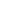 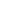 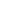 examples
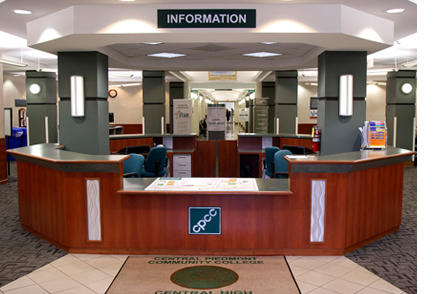 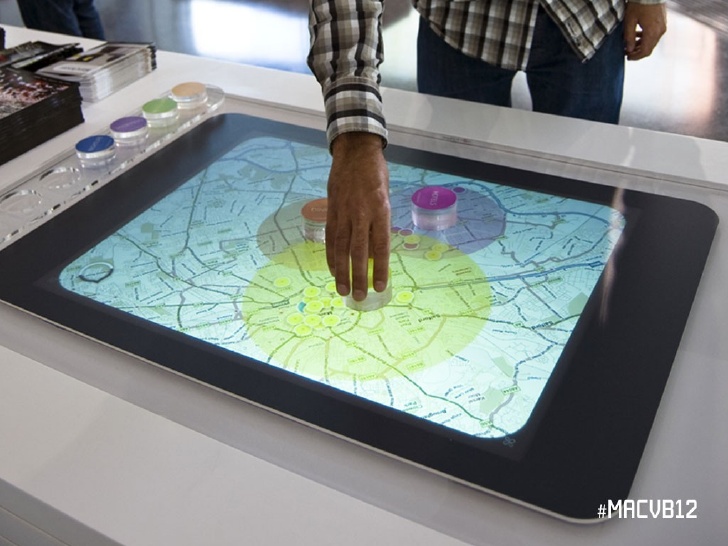 Faletar Tanackovic and Aparac-Jelusic, 2018
Tourist information centre
Student Information Centre
Information centre
Future is here
Piedmont Community College
Postojna, Slovenia
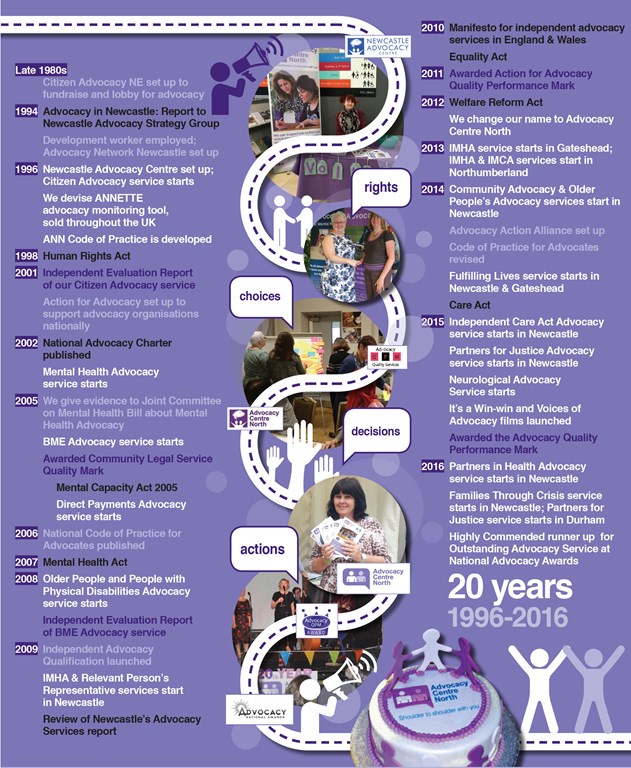 Faletar Tanackovic and Aparac-Jelusic, 2018
Referral Centre
referral is quite common among both facility-based and community-based providers
it is most commonly understood as sending clients to seek for information needed in the right place/person
referral support include:
Specialist advice services 
Local expertise initiatives 
Peer review and reflection 
examples: 
Referral centre for melanoma
Veterinary refrerral centre
Referral centre for refugees
Referral centre at the national library…
Faletar Tanackovic and Aparac-Jelusic, 2018
Documentation centre
UN Interregional Crime and Justice Research Institute
The activities include the 
collection, analysis and dissemination of legislative, statistical and bibliographic documents that form the library holdings.
The Library holds more than 20.000 monographs, 1.250 journals and yearbooks, tens of thousands documents by the UN System, other international and regional organizations, national institutions and NGOs, multimedia material, grey literature on crime prevention and criminal justice issues.
The Centre offers on-line access to all its services, such as 
the library catalogue
criminological thesaurus
electronic resources, 
bibliographies, 
directories 
tables of contents, 
full-text articles and publications, 
abstracts of monographs and 
personalized alerts targeted to the needs of its users.
Munich Documentation Centre for the History of National Socialism
Faletar Tanackovic and Aparac-Jelusic, 2018
Information services characteristics
Values 
Intellectual freedom
Democracy
(Cultural and language) Diversity
Equality 
Social justice 
Reliability 
Truthfulness …
Social Roles
Culture
Information
Personal development and education
Entertainment
Business …
Faletar Tanackovic and Aparac-Jelusic, 2018
What about libraries
Culture: Reading 
Intrinsic values of reading
Perception
Vocabulary
Knowledge acquisition
Memory
Logical thinking
Imagination and creative thinking
Empathy etc.
Faletar Tanackovic and Aparac-Jelusic, 2018
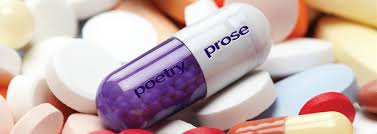 Libraries – cont …
Local culture and cultural heritage
Libraries collect, preserve and promote cultural heritage
Libraries provide access to visual and performing arts
Libraries support cultural and artistic developments in the community
Faletar Tanackovic and Aparac-Jelusic, 2018
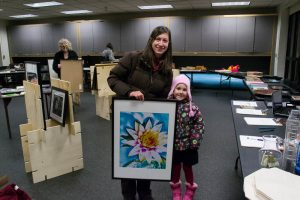 Libraries – cont…
Information
„The public library is the local centre of information, making all kinds of knowledge and information readily available to its users.” (IFLA/UNESCO PL Manifesto, 1994)
commitment to intellectual freedom is a core responsibility for the library and information profession
Freedom of expression
Freedom of access to information
Faletar Tanackovic and Aparac-Jelusic, 2018
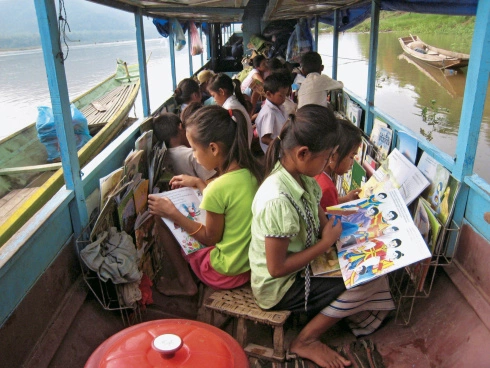 Boat library, Laos
Donkey library, Colombia
New York Public Library, US
Bibliothèque de Plage, France
Faletar Tanackovic and Aparac-Jelusic, 2018
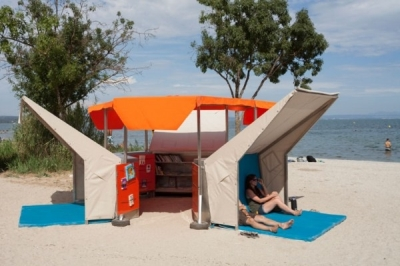 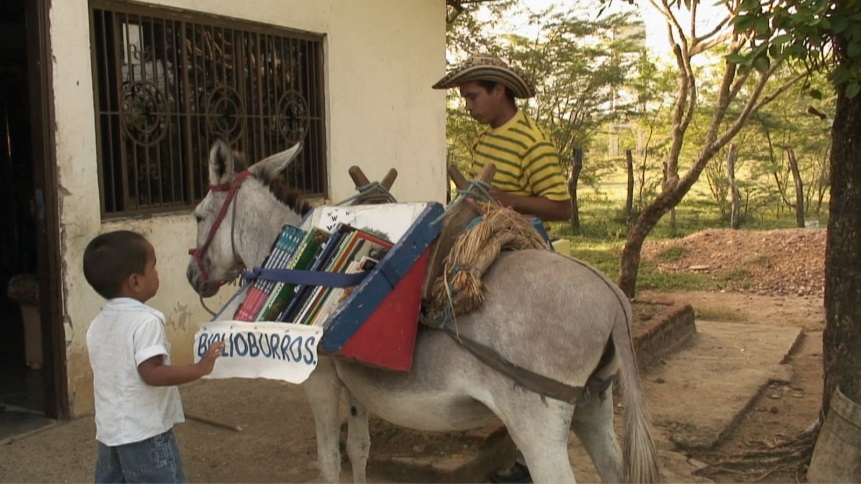 Digital divide
inequalities between 
people who have access to and the resources to use modern information and communication technology (ICT) and 
people who do not;
it concerns 
those who have, and 
those who do not have the necessary skills, knowledge and abilities to use ICT to advance their knowledge and achieve their desired objectives
Faletar Tanackovic and Aparac-Jelusic, 2018
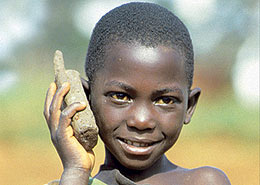 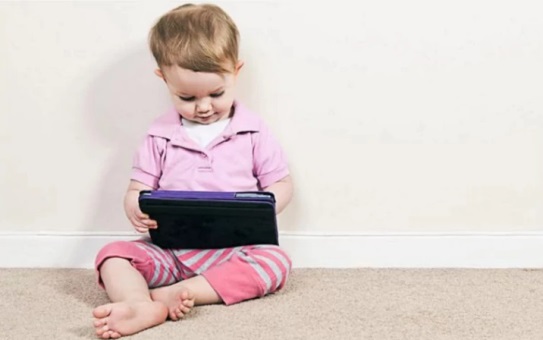 In order to bridge that gap…
libraries provide 
free access to computers/Internet 
training opportunities in computer and information literacy
Faletar Tanackovic and Aparac-Jelusic, 2018
Social justice
Generally defined as a „fair distribution of wealth, opportunities and privileges within a society”
In LIS understood as „giving people access to the information, services and facilities to which they have rights… ” (MLAC, 2007)
providing equitable access and opportunities to the underprivileged, underpowerd, disenfranchised, underrepresented, marginalized, socially excluded
directing resources to those who need them most
offering community- and needs-based services
Faletar Tanackovic and Aparac-Jelusic, 2018
Cultural Diversity
harmonious co-existence and interaction of different cultures
multicultural libraries fight prejudice, discrimination and exclusion throughout the world
each individual in our global, culturally diverse society has the right to a full range of library and information services.
marginalized groups: minorities, asylum seekers and refugees, residents with a temporary residence permit, migrant workers, and indigenous communities
Faletar Tanackovic and Aparac-Jelusic, 2018
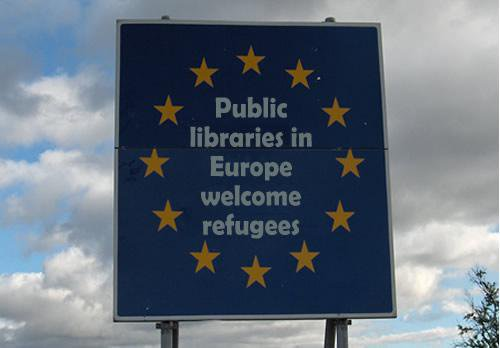 Faletar Tanackovic and Aparac-Jelusic, 2018
Leisure
Library as a „third space” (Oldenburg, 1989)
“hangouts at the heart of a community” and local places “that help to get you through the day”
neutral public space and social surrounding separate from home and work/school
Faletar Tanackovic and Aparac-Jelusic, 2018
Introduction to the professional issues
Faletar Tanackovic and Aparac-Jelusic, 2018
Different types of jobs, competencies and responsibilities
jobs
Over centuries
Curators, archivists, librarians …
 from 20th century 
Documentalist
Librarian’s specializations
Public, university, special, school librarian
Cataloguer, reference, collection librarian, system librarian, Youth Service Librarian, Cataloging andMetadata Specialist, Serials and Electronic Resources Manager, Access Services Librarian 
Preservation, curation …
Information analysts
Information manager
Knowledge manager
Digital librarian
Digital curator ….
Faletar Tanackovic and Aparac-Jelusic, 2018
New profiles/titles …
e-resources manager(ERM)
Communications Librarian
Scholarly Publishing & Intellectual Access Specialist
Museum Education Coordinator
GIS and Geospatial Data Coordinator
STEM Outreach & Instruction Librarian
User Experience (UX) Designer
Digital Archivist
Content Manager
Product Information Coordinator
Web analyst
Data Librarian
Data Services Librarian
Digital Projects Librarian 
Knowledge Management Coordinator
Resource Description Librarian
Instruction & Digital Services Specialist
Software Engineer
Implementation and Migration Manager
Digital Technologies Specialist
Faletar Tanackovic and Aparac-Jelusic, 2018
Skills and competencies needed?
skills in selection, organization, search, retrieval and evaluation of information as well as in designing, maintaining and developing of information systems and aids 
skills in applying the knowledge and skills in the use of modern technologies and tools in selecting, creating and/or administration of the computer-based information systems
skills in applying the basic principles of management information services, including the planning and construction of appropriate physical and virtual space, in accordance with professional, ethical, legal and safety principles and responsibilities
knowledge and skills in managing physical and digital collections of materials, including their storage and protection in physical information institutions and online
Faletar Tanackovic and Aparac-Jelusic, 2018
Skills and competencies – cont…
skills for analysing users’ information needs and behaviour 
skills in designing and implementation of new information services
skills for selection, evaluation, implementation and managment of information and computer systems in heritage institutions 
skills for publishing information resources in order to make them available for educational, cultural and social purposes
skills for design of information and educational materials and aids online
communication skills in communicating with the public, the users, and in transfer of information in the professional community
skills for management of information institutions, systems and networks (actual, virtual and simulated) …
Faletar Tanackovic and Aparac-Jelusic, 2018
Typical courses at graduate level
Information Science
Information Retrieval
Basic/advanced programming
Knowledge managment
Online marketing
Human-computer interaction 
Digital file formats 
Digital publishing
Information philosophy;
Language technologies
Information society
Theory and practice of information organization
Information institution management
Human information behavior
Data mining
Cultural studies
Research methods in information studies;
Designing and building digital collections and services
Faletar Tanackovic and Aparac-Jelusic, 2018
Exercises
Comments received
Division in groups
Distribution of working sheets
Faletar Tanackovic and Aparac-Jelusic, 2018
Introduction to the professional issues
Faletar Tanackovic and Aparac-Jelusic, 2018
Professional organizations
World and European known organisations
ALA – American Library Association (the oldest and largest library association in the world) 
founded on October 6, 1876; mission of ALA is 
“to provide leadership for the development, promotion and improvement of library and information services and the profession of librarianship in order to enhance learning and ensure access to information for all.”
IFLA - The International Federation of Library Associations and Institutions
the leading international body representing the interests of library and information services and their users. It is the global voice of the library and information profession
FID – Fédération Internationale de Documentation  
1895 - International Institute of Bibliography
1931 – The International Institute for Documentation (Institut International de Documentation, IID)
1937 – The International Federation for Documentation (Fédération Internationale de Documentation, FID)
1988 – The International Federation for Information and Documentation (Fédération Internationale d'Information et de Documentation, FID)
ASLIB – Association for Information Management  (1924 as the Association of Special Libraries and Information Bureaux)
ICA – International Council on Archives (1948)
EBLIDA - European Bureau of Library, Information and Documentation Associations
ICOM – International Council on Museums 
ASIS&T – Association for Information Science and Technology (earlier: American)
founded on March 13, 1937, as the American Documentation Institute (ADI)
1968 changed the name
Faletar Tanackovic and Aparac-Jelusic, 2018
International associations
SLA – Special Libraries Association (1909 in the United States; John Cotton Dana)
LIBER – Association of European Research Libraries (Ligue des Bibliothèques Européennes de Recherche)
CERL – Consortium of European Research Libraries 
IAALD – International Association of Agricultural Information Specialists 
International Association of Law Libraries
International Association of Music Libraries, Archives and Documentation Centres
International Association of School Librarianship
International Association of University Libraries
AIIP – Association of Independent Information Professionals
IPA – Information Professionals Association
AITP - Association of Information Technology Professionals …
Faletar Tanackovic and Aparac-Jelusic, 2018
institutes
Institute for Scientific Information – ISI (1960)
Eugene Garfield
Current Contents, Science Citation Index (SCI), Journal Citation Reports, Index Chemicus …
founded the magazine The Scientist
Institut of Information Scientists - IIS (1958) 
founder Jason Farradane
Bernal – Conference 1948
pioneers: B.C. Brookes, C. Cleverdon, R. Faithorne, Luhn, E. Garfield, M. Kochen, F. W. Lancaster, G. Salton, Derek De Solla Price, B. Vickery, K. Spärck-Jones...
Scientific communication 
Scientific information
Faletar Tanackovic and Aparac-Jelusic, 2018
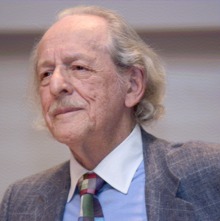 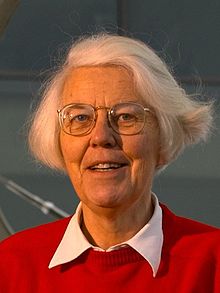 librarians and information specialist join together
Chartered Institute of Library and Information Professionals - a professional body for librarians, information specialists and knowledge managers in the United Kingdom 
was formed in 2002 by the merger of the Library Association and Institute of Information Scientists
since 2017 it has been branded CILIP: The library and information association
Faletar Tanackovic and Aparac-Jelusic, 2018
Some comments …
Libraries, librarians and information professionals are more relevant and necessary than ever to provide guidance and advice on how to access the ever increasing and complex sources of information that are being made available, as well as providing a safe public space for all sectors of society.
Matthew Imrie, School Librarian – in CILIP Action Plan, 2016-2020
The vast developments in the information and technology landscapes have meant that our roles have evolved from information custodians to information curators and educators. Our curatorial expertise and our lead in teaching information literacy enables users to access quality information for teaching, learning and research.
Nazlin Bhimani, UCL Institute of Education – in CILIP Action Plan, 2016-2020
Faletar Tanackovic and Aparac-Jelusic, 2018
Credo
To be an information professional is to be someone who believes they can change the world for the better through knowledge
Professor R.D Lankes
Faletar Tanackovic and Aparac-Jelusic, 2018
Introduction to the professional issues
Faletar Tanackovic and Aparac-Jelusic, 2018
Professional journals
journals
Scientific journals: Le Journal de Sçavans – 1665, France; Philosophical Transactions – 1665, England; Giornale de'Letterati – 1668, Italia; Acta Eroditorium – 1682, Germany
Library journals – from 19th Century
very important
Serapeum: Zeitschrift für Bibliothekwissenschaft, Handschriftenkunde und ältere Literatur, 1840-1870.
Library Journal - founded in 1876 by Melvil Dewey
Library Association Record published from 1899 to 2002 (continues as: Library & Information Update)
Toshoken Zasshi (Library Journal) - 1907., Japan, Library
Miscellany – 1912, India
Journal of Documentation
Information Processing & Management
Journal of Information Science, Library Trends
Library Journal, 
Journal of Academic
Librarianship, 
Library Quarterly
(Dokumentation) Information:  Wissenschaft & Praxis
Documentaliste-Sciences de l'Information
Annual Review (Annual Review of Information Science and Technology – ARIST (ended in 2010)
Faletar Tanackovic and Aparac-Jelusic, 2018
E-journals - some
Ariadne 
http://www.ariadne.ac.uk/
Bollettino AIB : rivista italiana di biblioteconomia e scienze dell'informazione
http://www.aib.it/aib/boll/boll.htm
D-lib magazine : the magazine of digital library research
http://www.dlib.org/
Information research : an electronic journal
http://InformationR.net/ir/
Program electronic library and information systems
http://www.aslib.co.uk/program/index.html
Faletar Tanackovic and Aparac-Jelusic, 2018
Rankings…
Title 					from 	SJR 	H index 	Areas/topics 	
Information Systems Research 		1990 	3.160 	135 	Business, Management and Accounting; Management Information Systems; Computer Science; 											Computer Networks and Communications; Information Systems; Decision Sciences; Information Systems 										and Management; Social Sciences; Library and Information Sciences 	
Scientific Data 				2004 	3.026 	26 	Computer Science; Computer Science Applications; Information Systems; Decision 	Sciences; Statistics,  										Probability and Uncertainty; Mathematics; Statistics and Probability; Social Sciences; Education; Library  										and Information Sciences 	 
Information Communication and Society 2001 	2.385 	53 	Social Sciences; Communication; Library and Information Sciences 	
Journal of Informetrics  (Netherlands) 	2007 	2.060 	54 	Computer Science; Computer Science Applications; Decision Sciences; Management Science and 											Operations Research; Mathematics; Applied Mathematics; Modeling and Simulation; Statistics and 											Probability Social Sciences; Library and Information Sciences 	
Journal of Information Technology 		1987 	1.752 	66 	Business, Management and Accounting; Strategy and Management; Computer Science; Information 											Systems Social Sciences; Library and Information Sciences 	
Communications in Information Literacy 	2009 	1.657 	10 	Social Sciences; Education; E-learning; Library and Information Sciences 	
European Journal of Information Systems 	1995 	1.628 	88 	Computer Science; Information Systems; Social Sciences; Library and Information Sciences 	
College and Research Libraries 		1987 	1.389 	45 	Social Sciences; Library and Information Sciences 	
…. 	
Journal of the Association for Information 
Science and Technology – 12. 		2014 	1.310 	118 	Computer Science; Computer Networks and Communications; Information Systems; Decision Sciences; 										Information Systems and Management; Social Sciences; Library and Information Sciences 	
Journal of Classification – 13. (Germany) 	1.291 	31 		Decision Sciences; Statistics, Probability and Uncertainty; Mathematics; Mathematics(miscellaneous) 											Psychology; Psychology (miscellaneous); Social Sciences; Library and Information Sciences
Faletar Tanackovic and Aparac-Jelusic, 2018
Instructor Contact Information
Faletar Tanackovic and Aparac-Jelusic, 2018